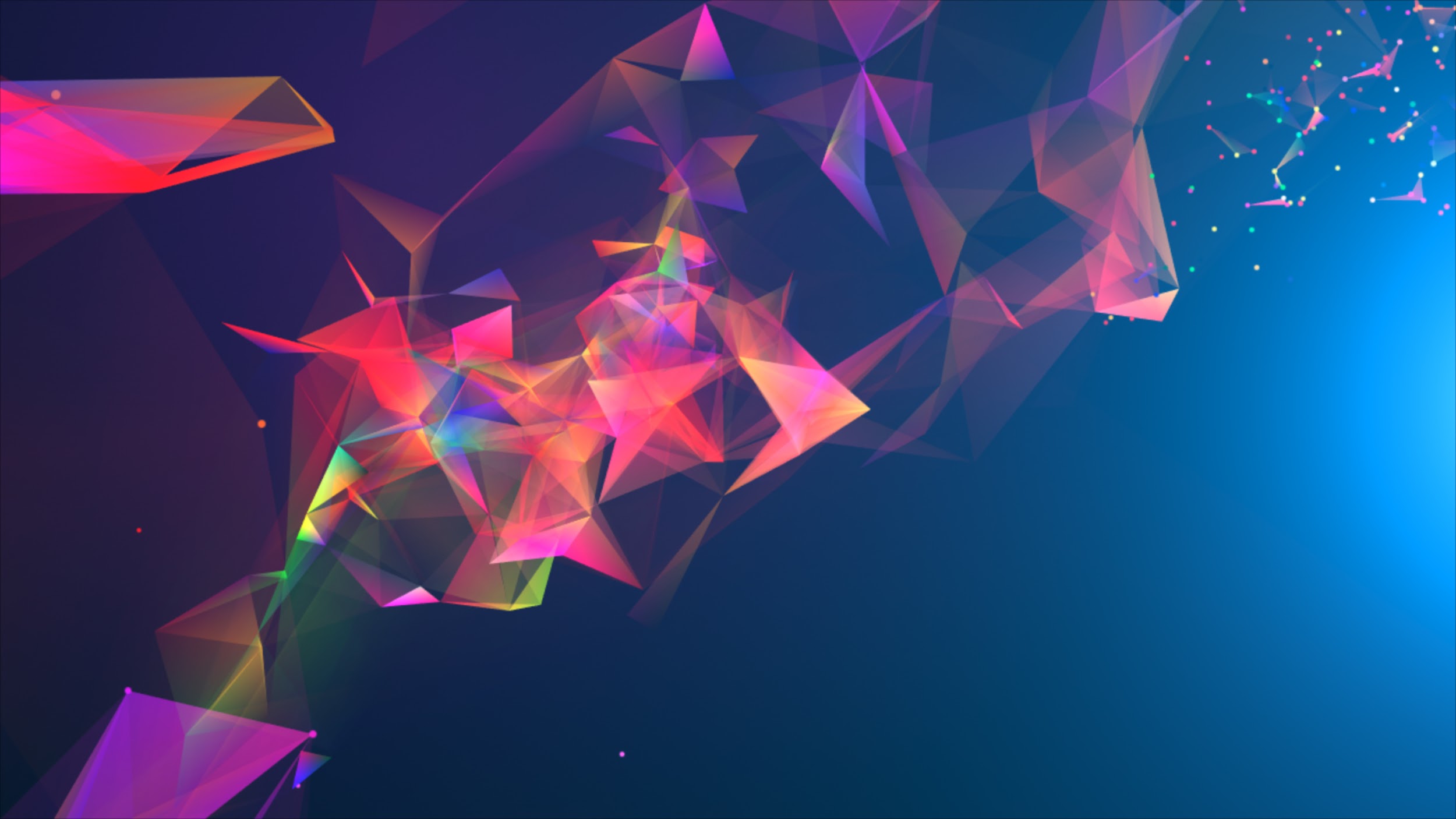 Verdensrejsen 2030
Danmarks rolle som globalt laboratorium






Erik Rasmussen 
ATV ‘s Teknologiske Topmøde 2019
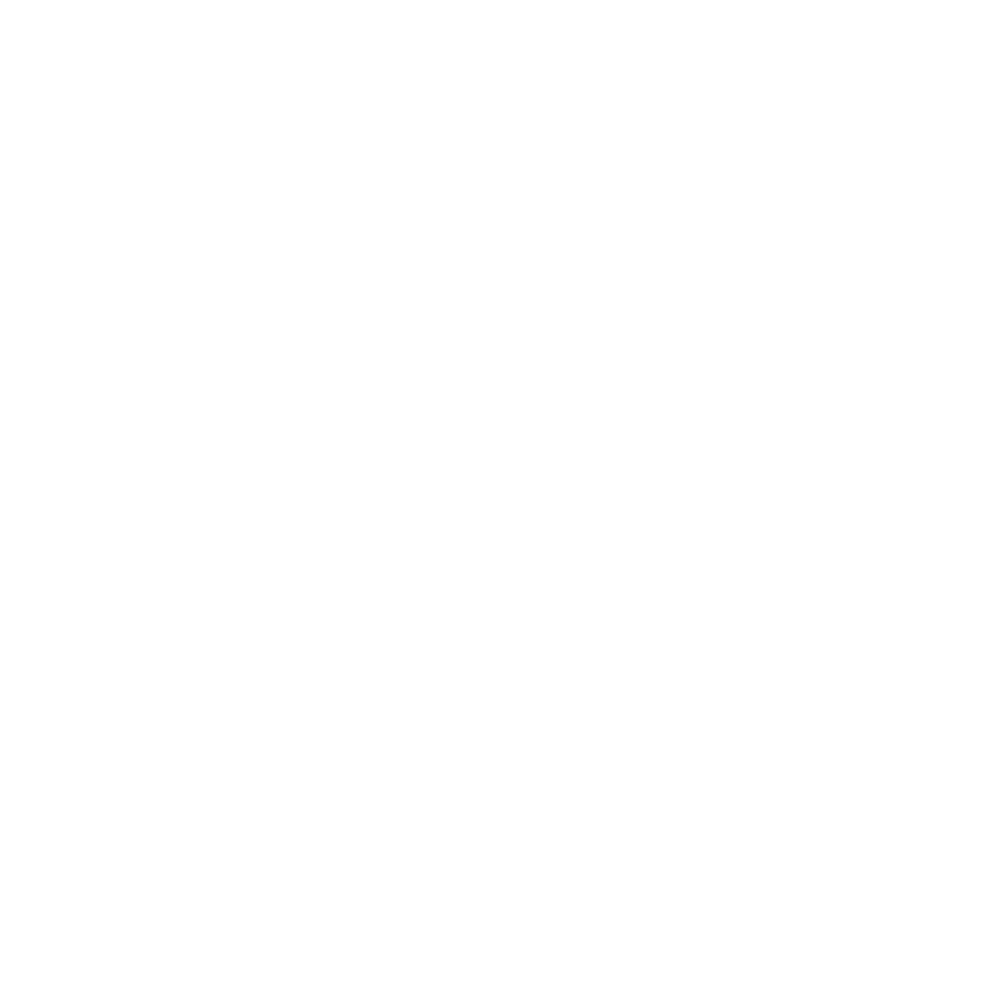 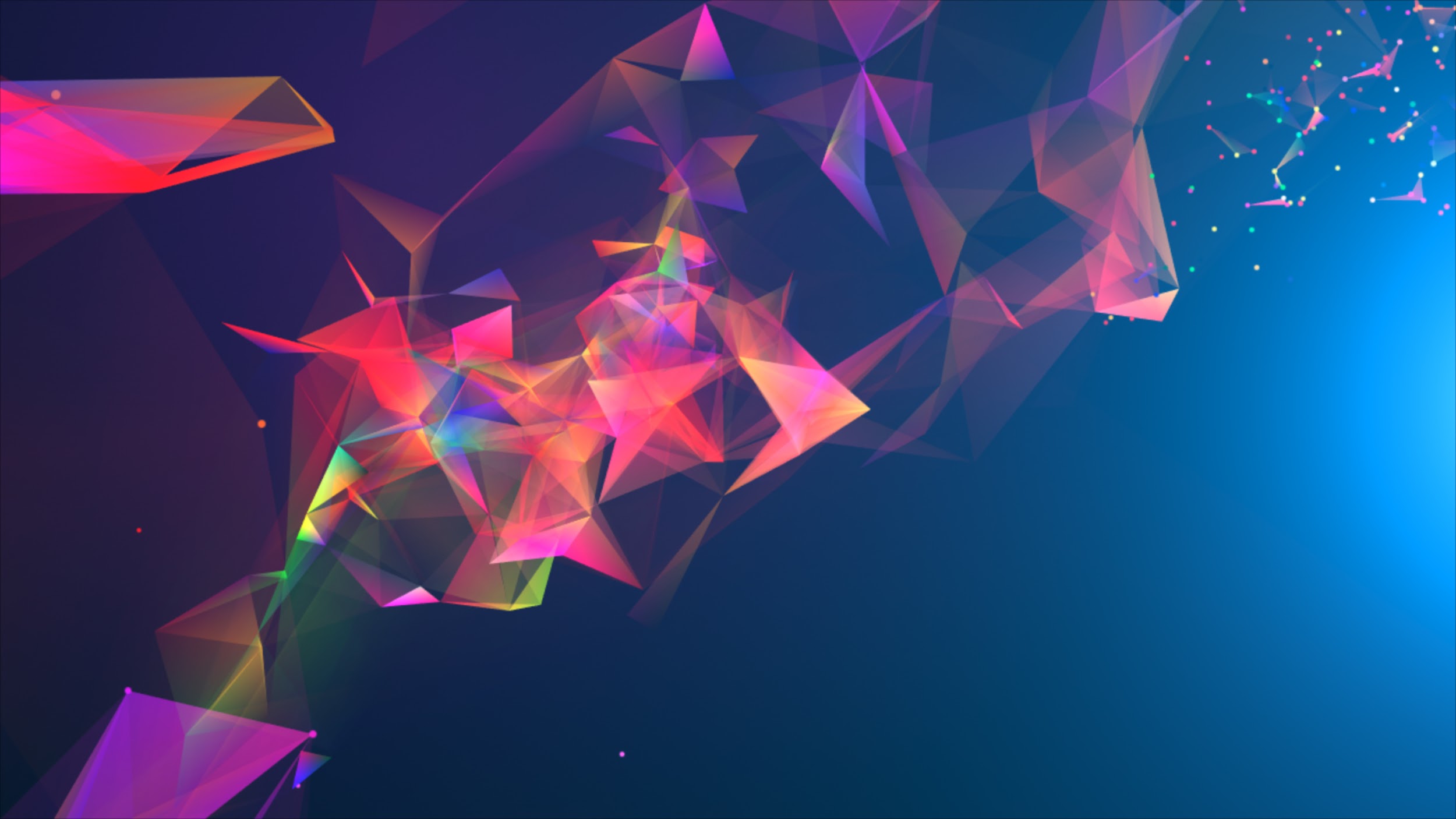 Den perfekte revolution
Eksponentiel udvikling i fem selvforstærkende kræfter: Klimaforandringer, biodiversitet, affald, digitalisering og ulighed
Den mest altomfattende, komplekse, uforberedte - og mindst forstået udfordring
Største udfordring til menneskehedens mindset 
Risiko for verdensomspændende “Thunberg-effekt”
Globalt shock eller globalt innovationsspring
Det næste verdensmål: 
At gennemføre den hurtigste, mest gennemgribende “adfærdsrevolution” 
- på 4000 dage.
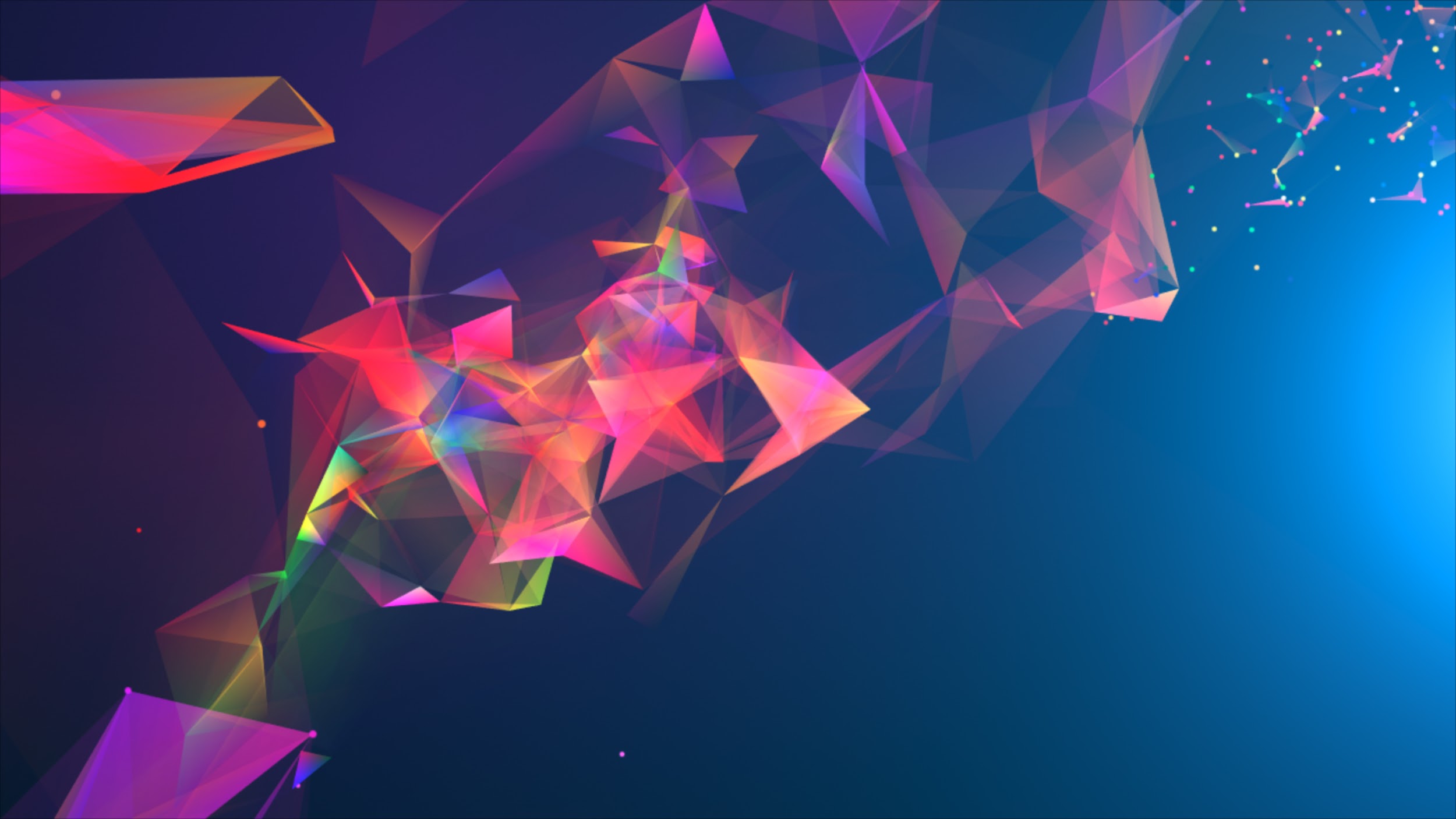 Mission impossible?
Et mentalt “Apollo-projekt” 
Mulighederne eksisterer, men er spredte
Kræver systemiske svar på komplekse udfordringer
Behov for stærke og synlige rollemodeller
Overbevisende og engagerende fortællinger
En lærings- og formidlingsindsats uden sidestykke
A mission possible? 
At etablere “laboratorier” der dokumenterer, demonstrerer og kommunikerer muligheder og fordele i en bæredygtig samfundsmodel  - og skabe ny “COP-proces”.
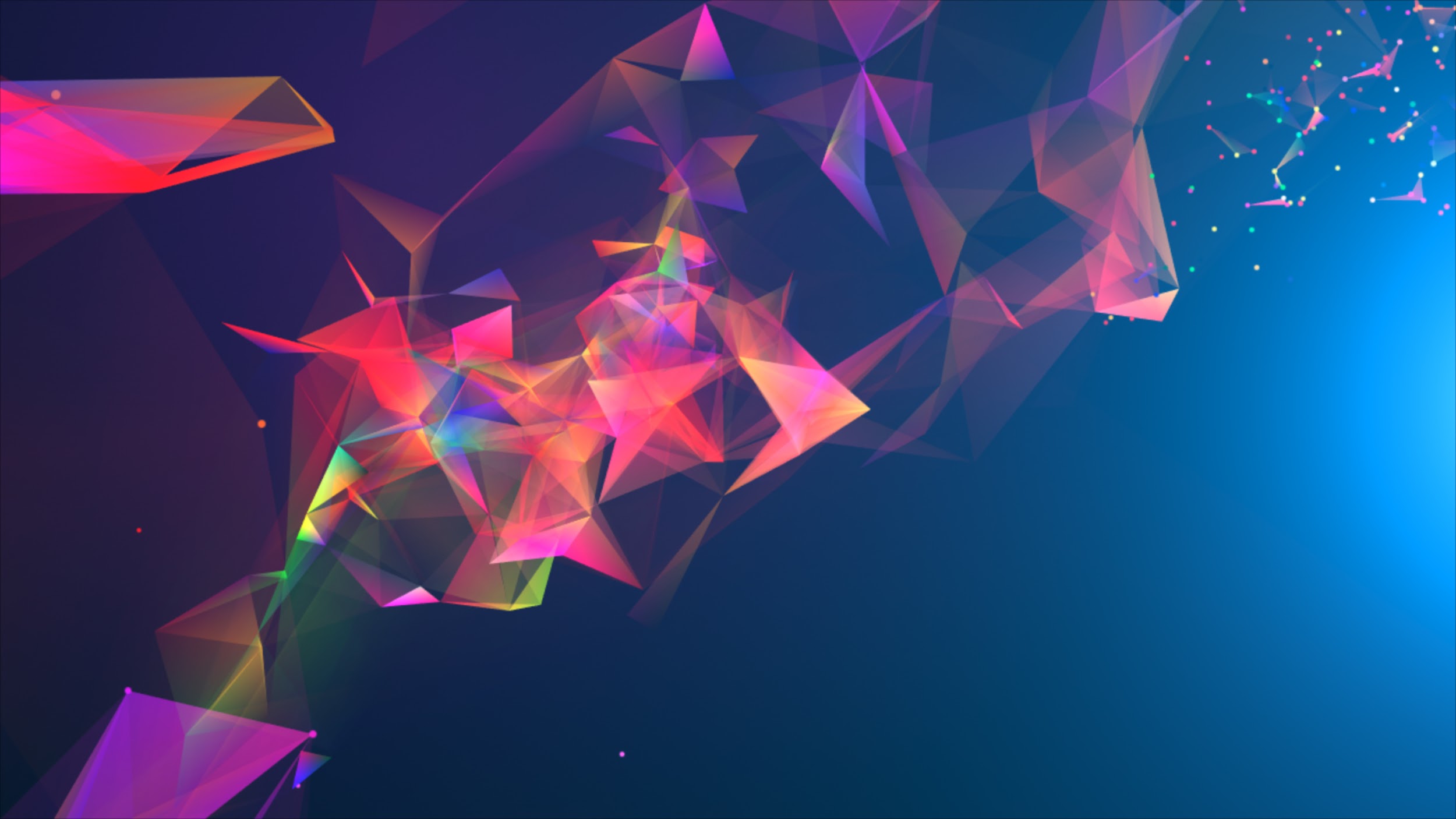 Danmarks mulige rolle
Danmark som første bud på et globalt laboratorium?
Opfylder alle centrale forudsætninger
En betingelse for at opfylde “Mission 70/30”
Kan skabe ny national identitet
En potentiel global eksportvare
“Turning big risks into new opportunities”
Perspektivet: 
Danmark kan som frontløber bevise, hvordan små lande kan gøre en stor forskel i løsningen af klodens største udfordringer - og dermed positionere sig som en af verdensmålenes mest innovative “stormagter”.
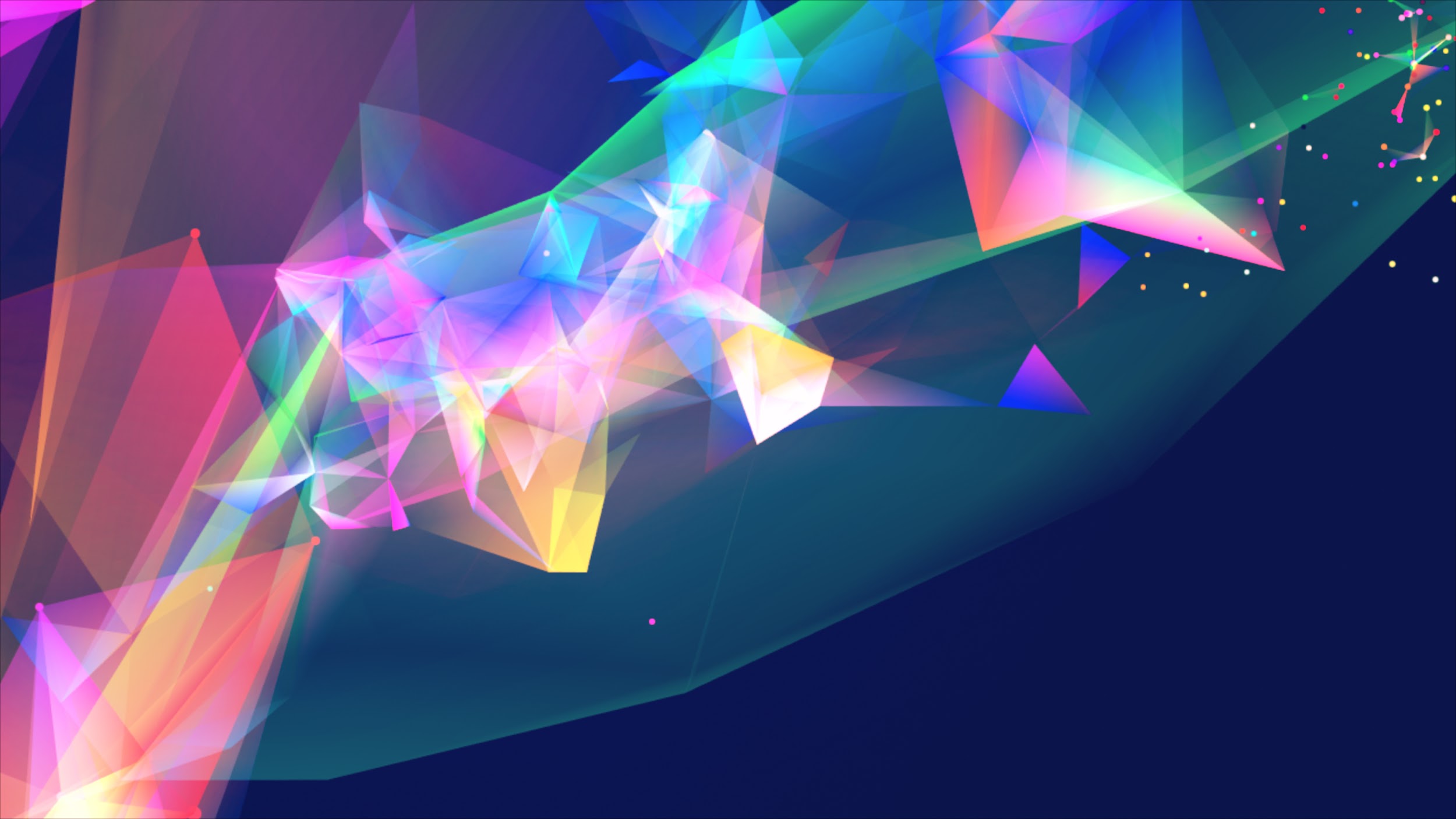 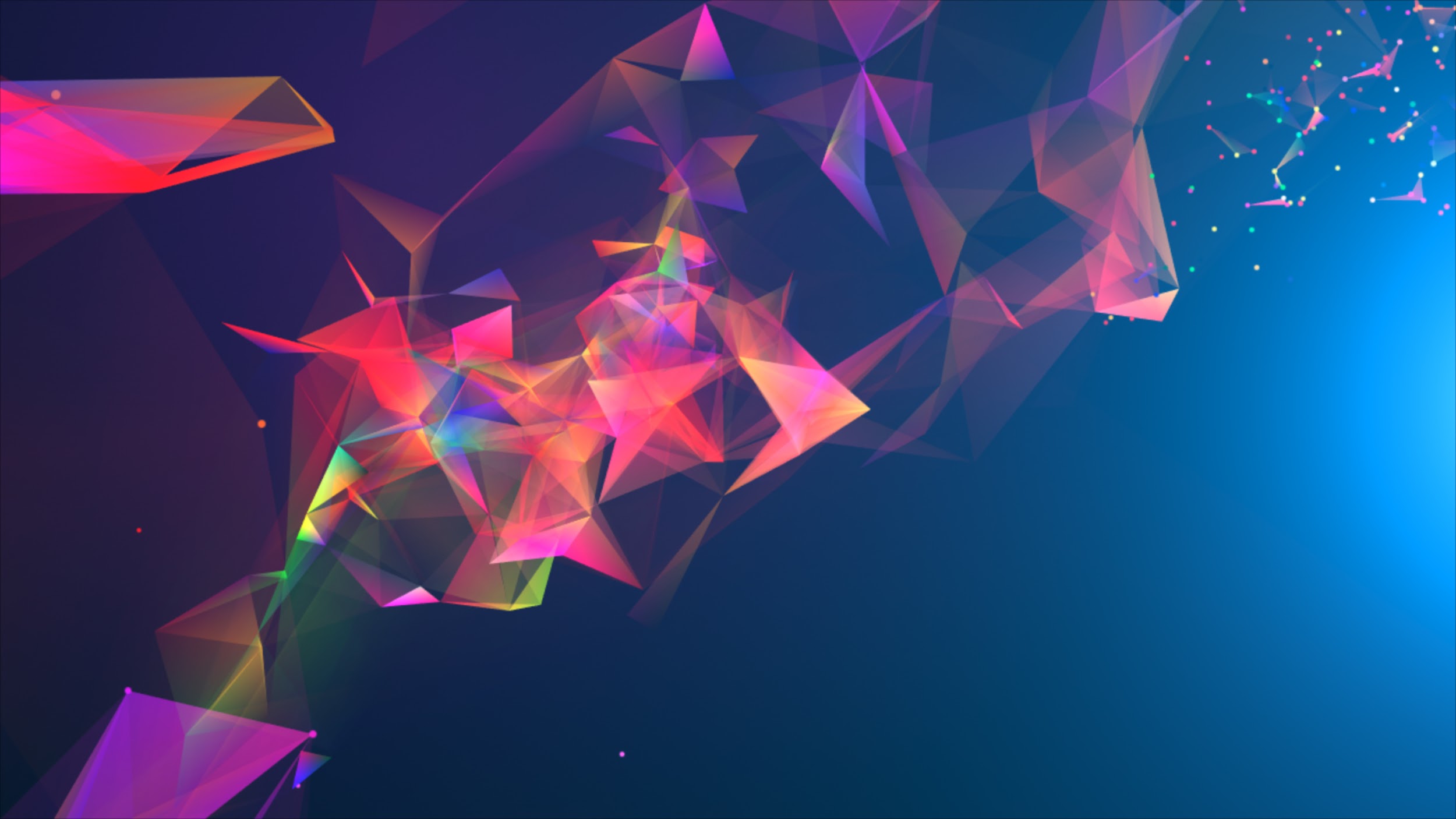 Fra vision til virkelighed
At erkende behovet
At sætte et højt ambitionsniveau
At tilknytte stærkere partnere og kompetencer
At t sikre  den nødvendige funding
At  beskrive en realistisk udviklingsprocess
At gøre det til en national satsning med global effekt
Timingen og muligheden:
Laboratoriet bør udnytte det vacum og den jagt på nye løsninger,  der opstår i kølvandet på de politiske initiativer - og som hidtil har overset betydningen af et bredt nationalt engagement. Kan afgøre forskellen på en risiko og en mulighed  -  en adfærdskløft eller et innovationsspring.
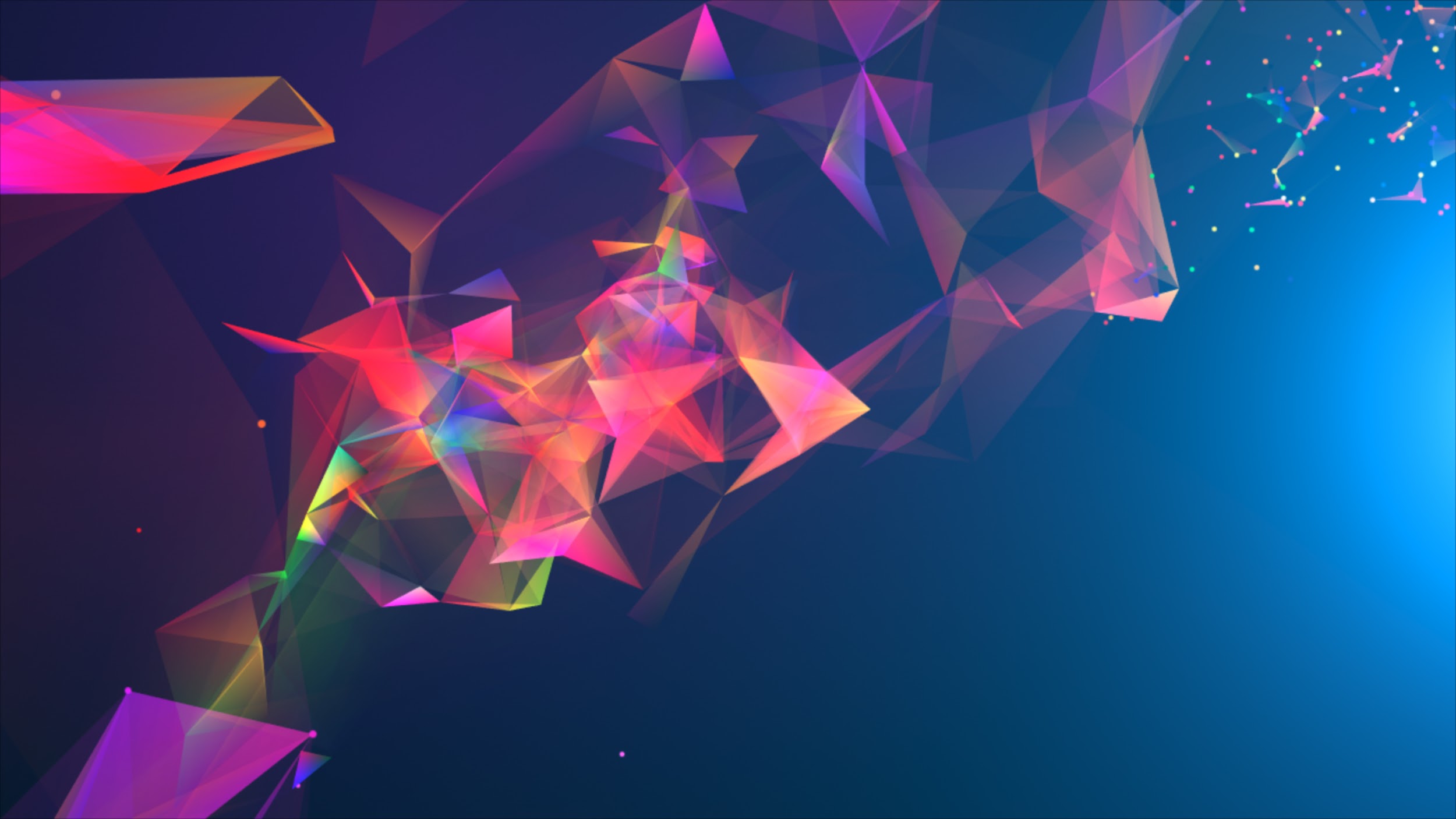 ATVs mulige rolle
Teknologien som limen der binder processerne sammen
Men også kan polarisere samfund og udvikle adfærdskløfter
Behov for teknologiens svar på den danske “flexicurity model”
Dokumentere teknologiens sociale muligheder
ATV som teknologisk “stakeholder” i et dansk globalt laboratorium?
ATVs udfordring og mulighed:
At redefinere sine opgaver og roller i lyset af af det vigtigste paradigmeskifte i samfundsudviklingen i mange generationer, og hvor teknologien bliver en central spiller - en stor udfordring og en unik mulighed for ATV.
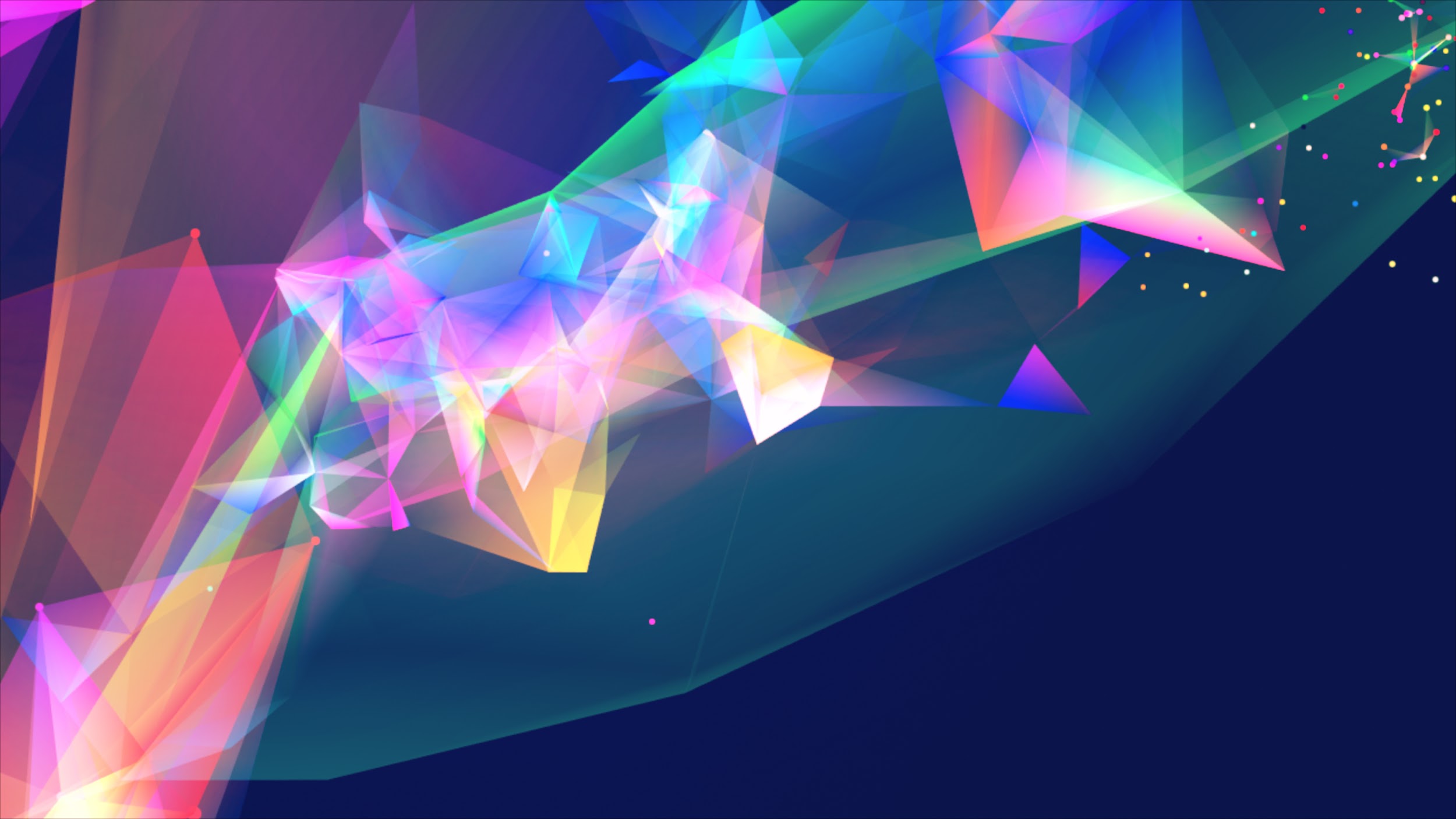 Hvad nu hvis Danmark blev verdens førende udbyder af systemer, der fremmer menneskers livskvalitet?

Vi har chancen og muligheden, men har vi modet?
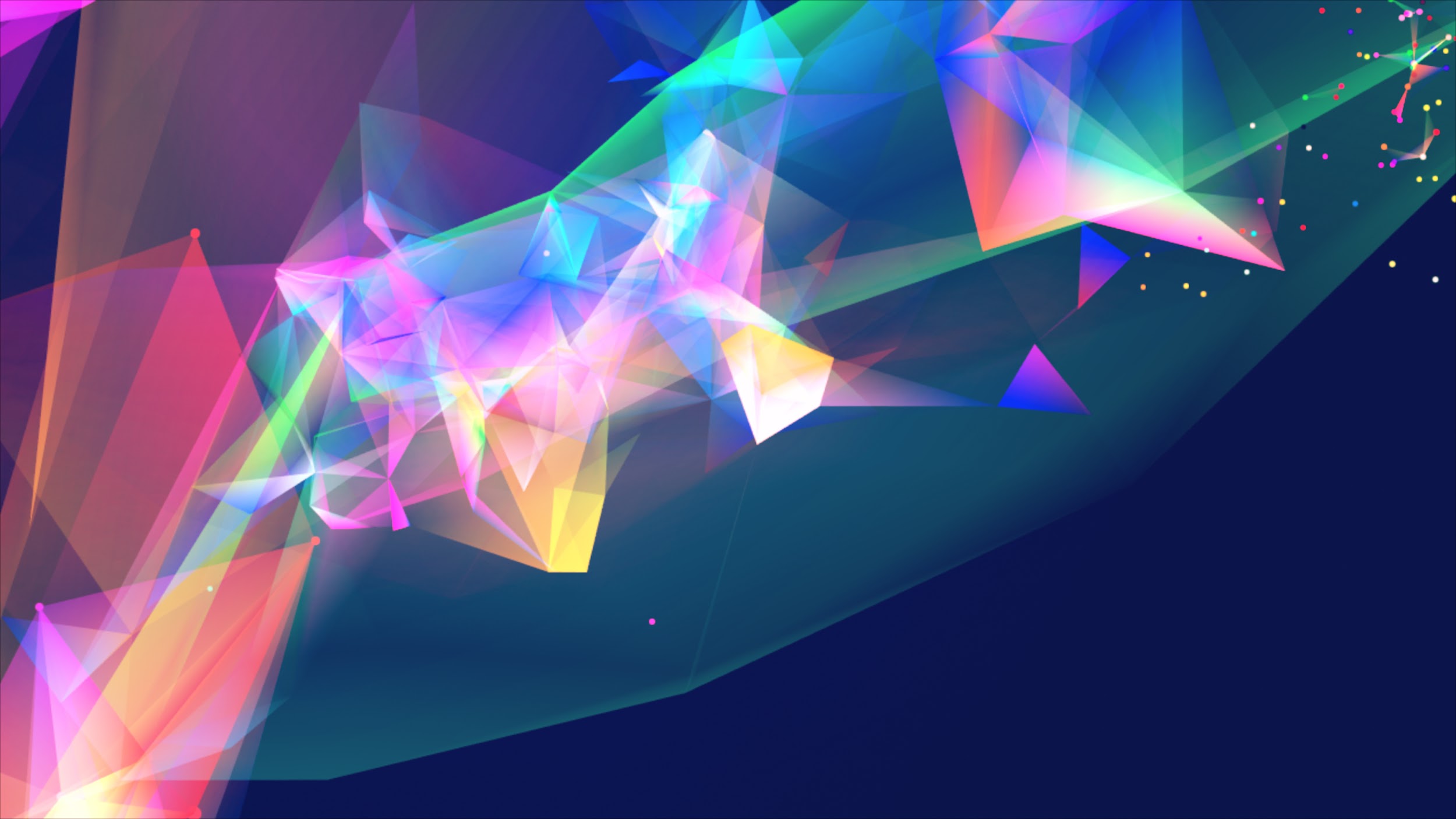 Sustainiaworld.com

Erik Rasmussen
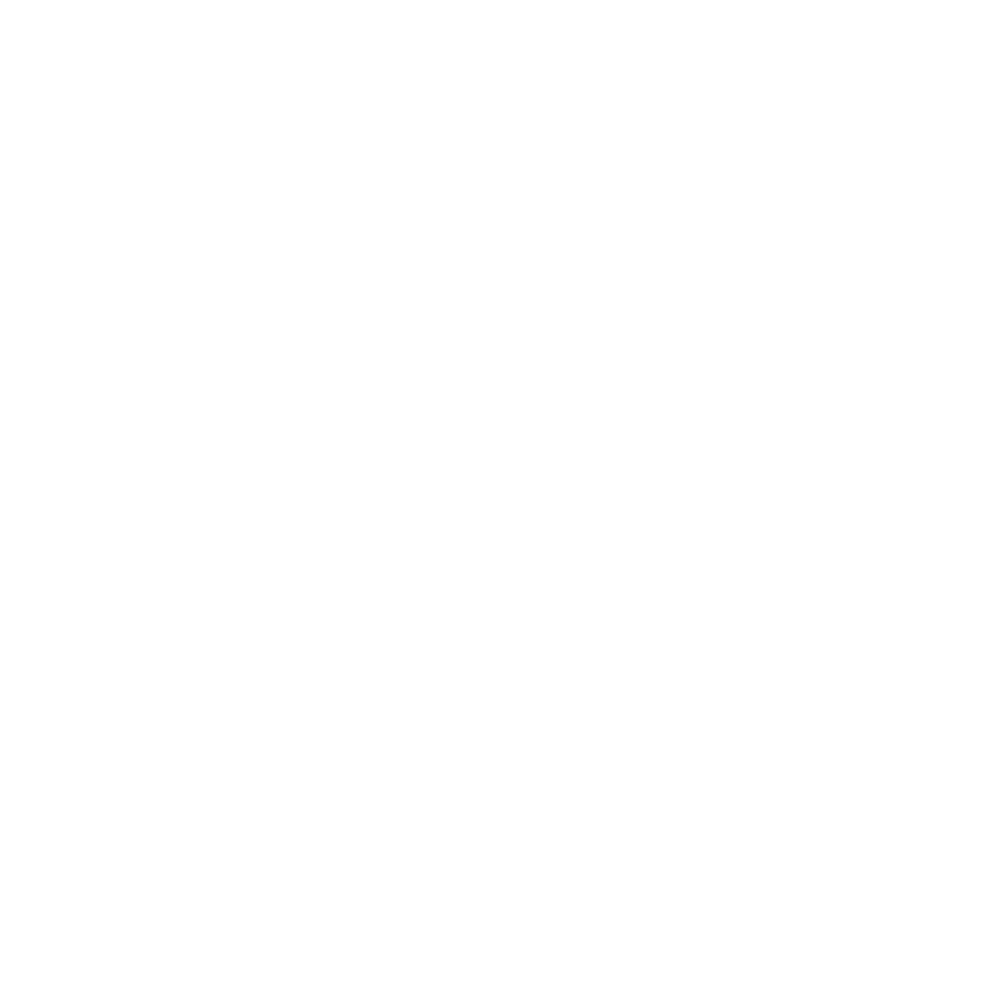